Sending out an SOS: Professional School Counselor Identity Formation and Practice
Introductions
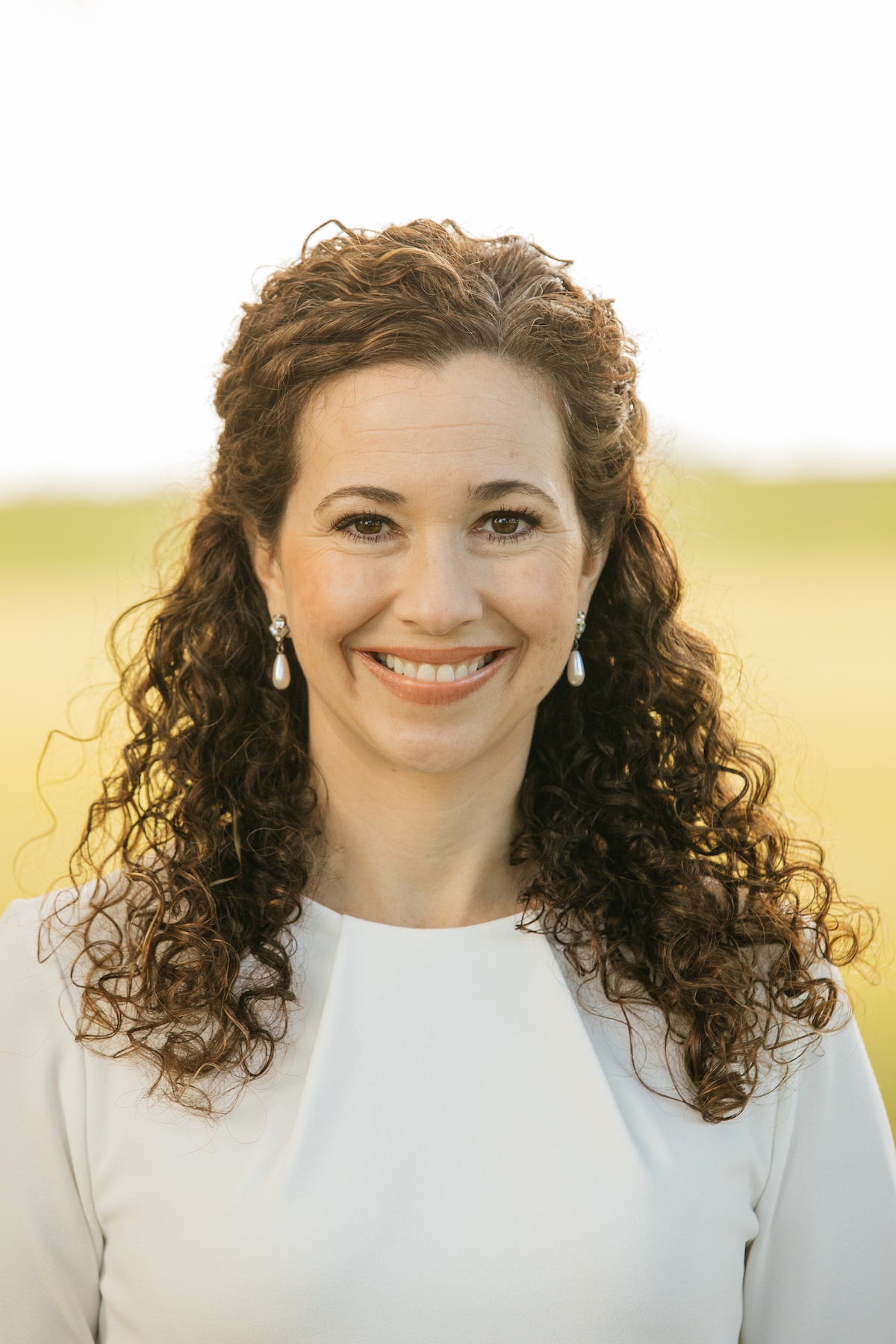 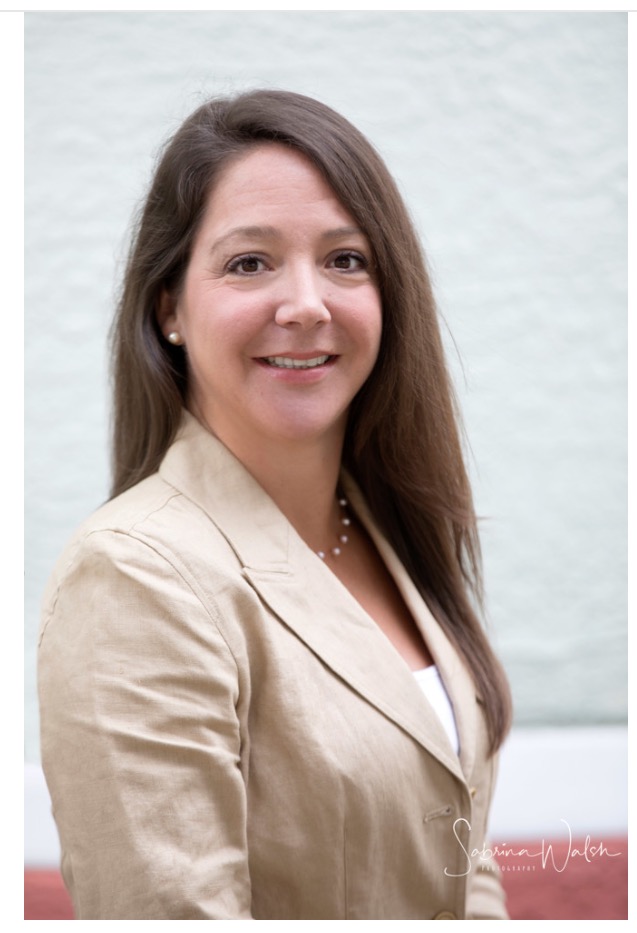 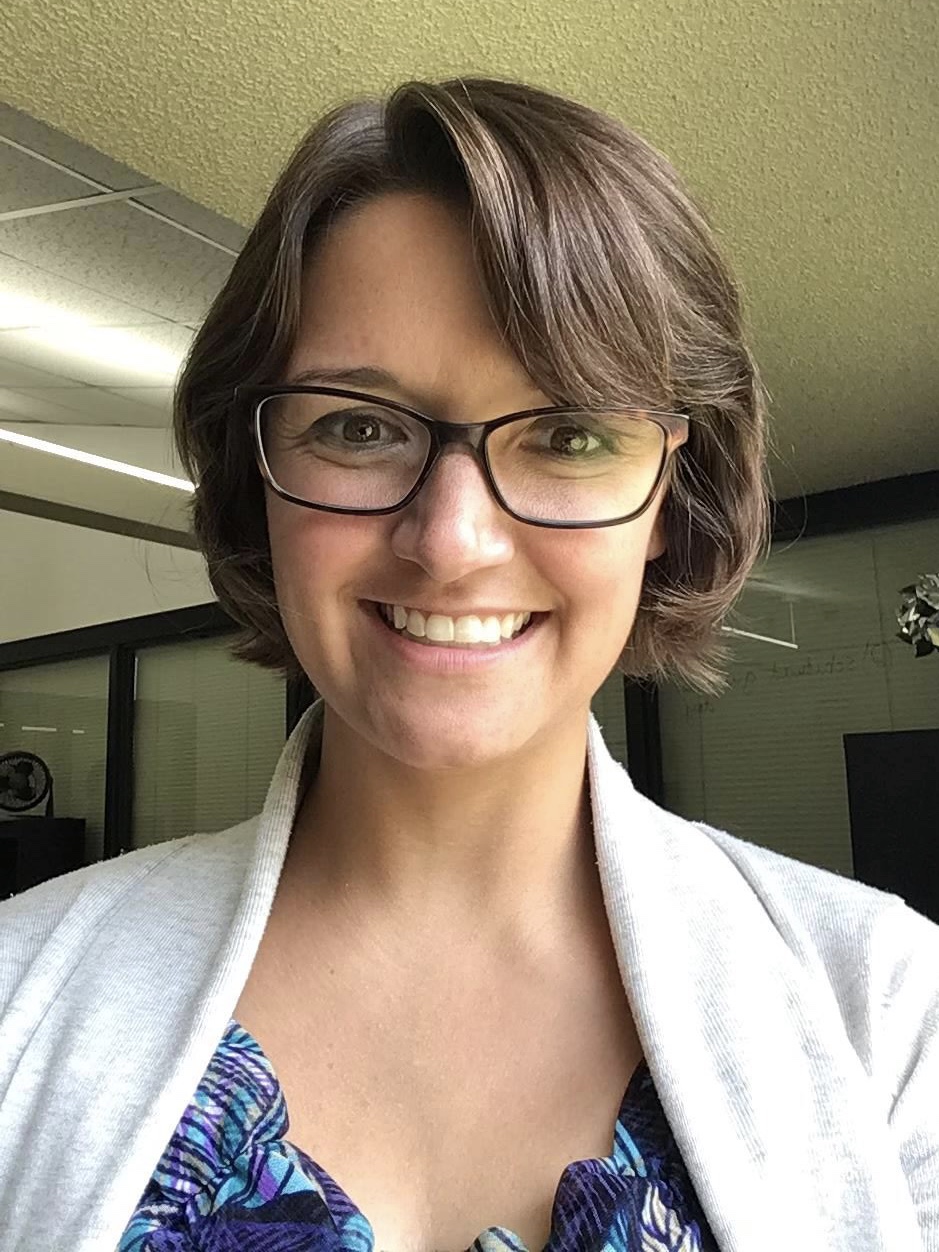 Capri Brooks, 
Ph.D., LPC-S, NCC, NCSC
Summer Kuba, 
Ph.D., Ed.S., MSW​
Mrs. Alicia N. Gouge
Graduate Student​
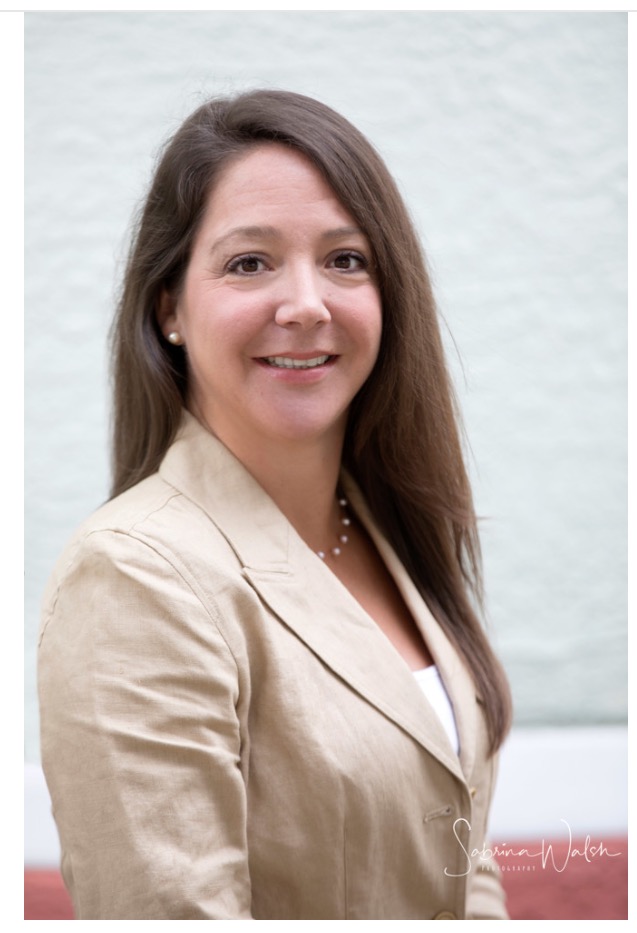 Objectives
Professional School Counseling (PSC)
Identity development & standards of practice
Role ambiguity
Professional Practice
Challenges 
Implications for future practice
Identity Development & Standards of Practice: The Importance of Professional Supervision
Importance of Professional Supervision
Comprehensive School Counseling Program Design & Implementation
ASCA Mindset & Behaviors
Evidence-Based Interventions
How do we know what we are doing is working?
Data
Mental Health Services
Professional Development
Role Ambiguity
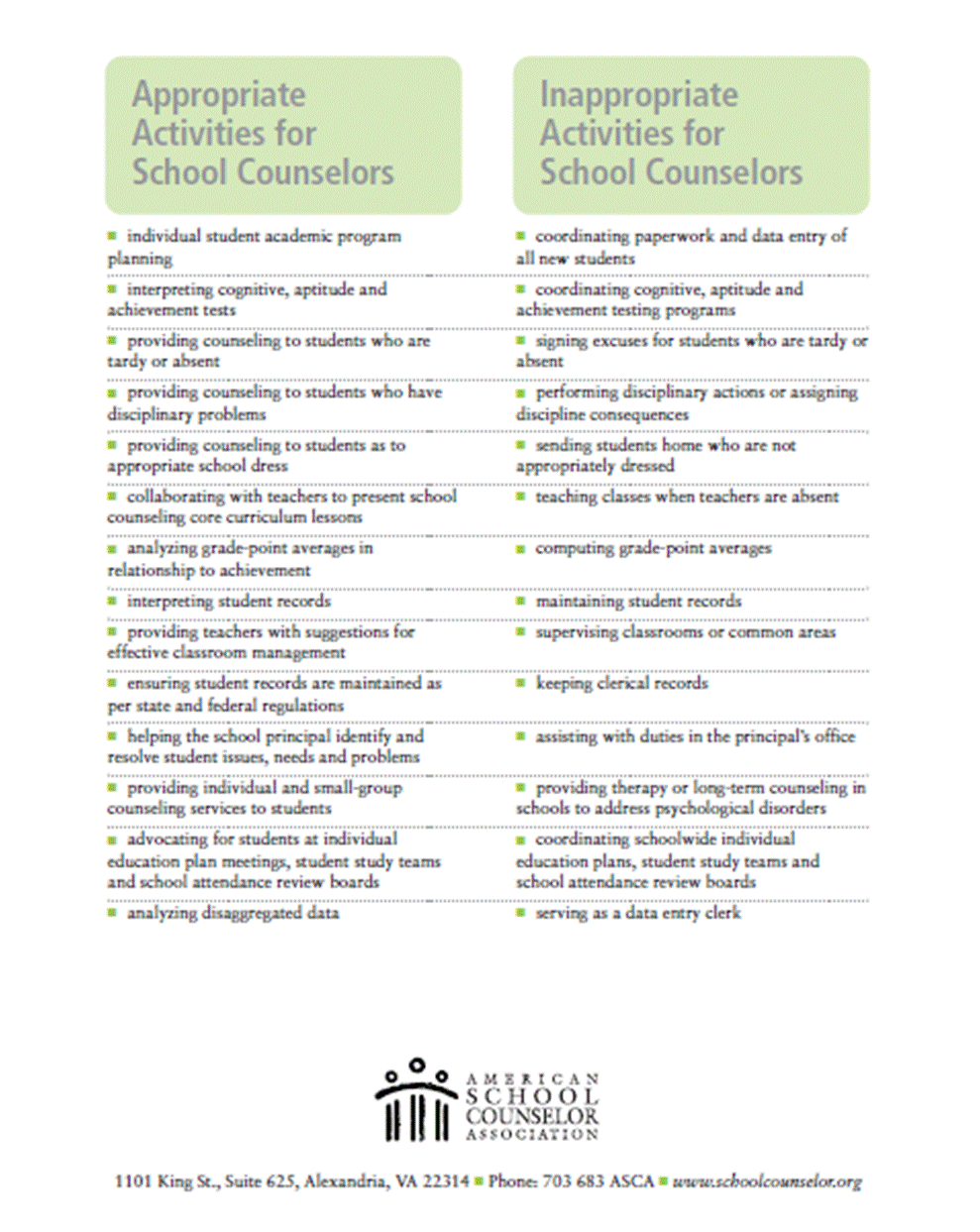 Educator vs School Counselor
Leader
Teacher
Mental Health Professional
Advocate





(Curray & Bickmore, 2012; Eckhardt McLain, 2019; Lambie et al., 2019)​
Professional Practice: Challenges
Multi-systemic Ethical Dilemmas
ACA Code of Ethics
ASCA Ethical Standards
Lack of in-service supervision 
Lack of counselor peers for consultation
School administration expectations & evaluations
(Bledsoe et al., 2019; Duncan et al., 2014; Curray & Bickmore, 2012;  Lambie et al., 2019; Luke et al., 2013; Slaten & Baskin, 2014)
Implications for Future Practice
PSC Burnout


PSC Competence vs. Incompetence
ASCA

Quality of DCSCPs, student achievement & development
(Collins, 2014; Eckhardt McLain, 2019; Fye et al., 2018; Gibson et al., 2012; Villares & Dimmitt, 2017)
References
Bledsoe, K. G., Logan-McKibben, S., McKibben, W. B., & Cook, R. M. (2019).  A content analysis of school counselor supervision.  Professional School Counseling, 22(1), 1-8.

Collins, T. P. (2014). Addressing mental health needs in our schools: Supporting the role of school counselors.  The Professional School Counselor, 4, 413-416.

Curray, J. R., & Bickmore, D. (2012). School counselor induction and the importance of mattering.  Professional School Counseling, 15(3), 110-122.

Duncan, K., Brown-Rice, K., & Bardhoshi, G. (2014). Perceptions of the importance and utilization of clinical supervision among certified rural school counselors. The Professional Counselor, 4, 444-454.

Eckhardt McLain, G. (2019). Mentor academy for school counselors: A model plan. Journal of Professional Counseling: Practice, Theory, & Research, 46(1-2), 39-47.

Fye, H. J., Gnilka, P. B., & McLaulin, S. E. (2018). Perfectionism and school counselors: Differences in stress, coping, and burnout. Journal of Counseling and Development, 96, 349-360.
References
Gibson, D. M., Dooley, B. A., Kelchner, V. P., Moss, J. M., & Vacchio, C. B. (2012).  From counselor-in-training to Professional School Counselor: Understanding professional identity development. Journal of Professional Counseling: Practice, Theory, and Research, 39(1), 17-25.

Lambie, G. W., Stickl Haugen, J., Borland, J. R., & Campbell, L. O. (2019).  Who took “counseling” out of the role of Professional School Counselors in the United States?  Journal of School-Based Counseling Policy and Evaluation, 1(3), 51-61.  https://doi.org/10.25774/7kjb-bt85

Luke, M., Goodrich, K. M., & Gillbride, D. D. (2013).  Intercultural model of ethical decision making: Addressing worldview dilemmas in school counseling.  Counseling and Values, 58, 177-194.  https://doi.org/10.1002/j.2161-007X.2013.00032.x

Slaten, C. D., & Baskin, T. W. (2014).  Contextual school counseling: A framework for training with implications for curriculum, supervision, practice, and future research.  The Counseling Psychologist, 42(1), 97-123.

Thacker, N. E., & Diambra, J. F.  (2019).  Parallel process of professional identity development during clinical supervision.  The Journal of Counselor Preparation and Supervision, 12(3).

Villares, E., & Dimmitt, C. (2017).  Updating the school counseling research agenda: A Delphi study.  Counselor Education & Supervision, 56, 177-192.  https://doi.org/10.1002/ceas.12017